Shower muon hitsPepijn Kruidenier22/10/2020
2 files, nue_CC and nue_NC interactions in ARCA115

Looking at the time residuals of mc_hits
Without muons, expect hits to have time residuals above zero 
Should be able to find muons in hits with time residuals under zero
Shower muon hits
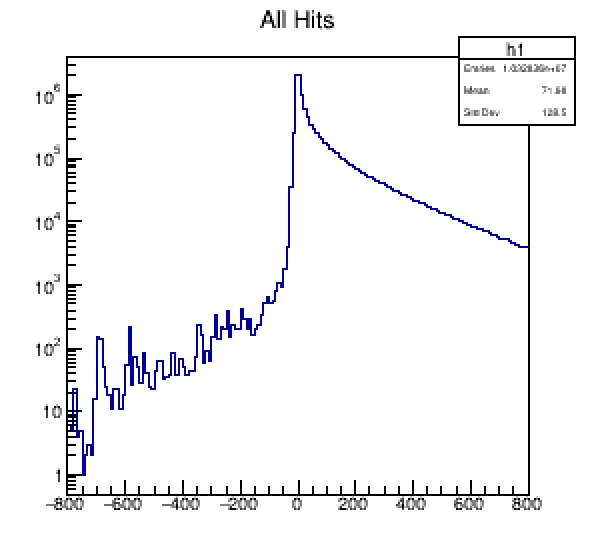 All mc_hits (nuCC and nuNC
Muon hits should make up earlier hits..
Residual (ns)
Shower muon hits
Not all hits with time residuals under zero are muons
Found the source of the other hits to come from bremstrahhlung and delta-rays
Look at the origin of these hits..
Residual (ns)
Residual (ns)
Shower muon hits
Origin of all bremstrahhlung and delta-ray hits came from the muons
Replaced the bremstrahhlung and delta-ray hits with muons
Residual (ns)
Residual (ns)